Ingreso a prueba Especialización en Traducción
Oficina de Admisiones
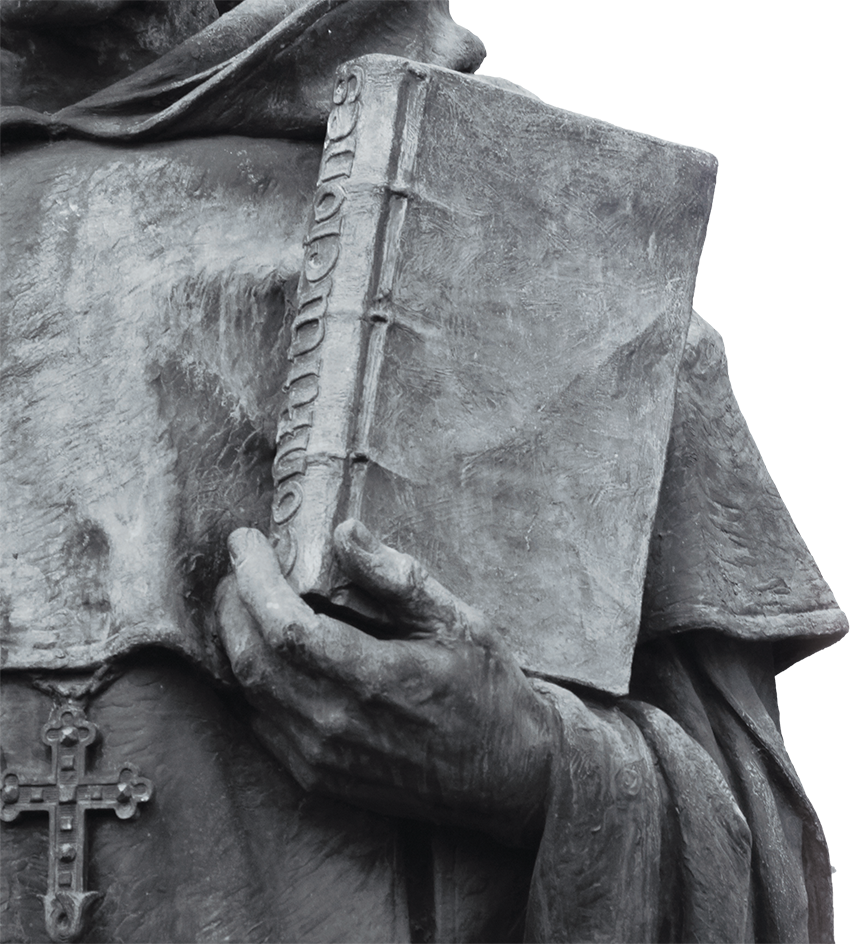 El examen que usted va a presentar consta de 2 partes; prueba español, todos la deben presentar, la segunda prueba depende de la combinación lingüística escogida “Inglés”, “francés”.  Tiempo máximo de presentación 4 horas
La prueba es de pregunta abierta.
La prueba cuenta con un único ingreso  y el  tiempo empieza a contar a partir del momento en el que de clic  en
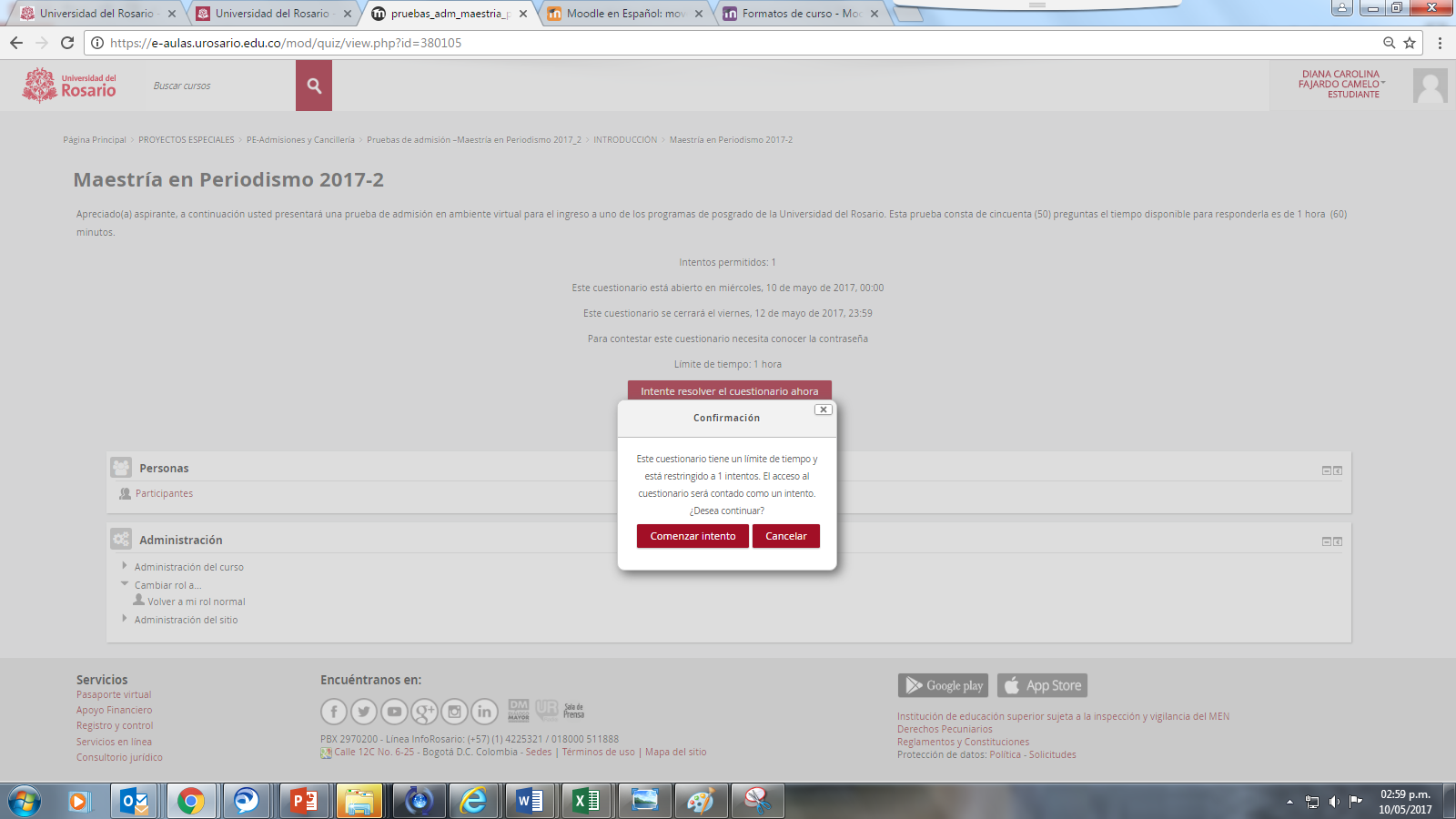 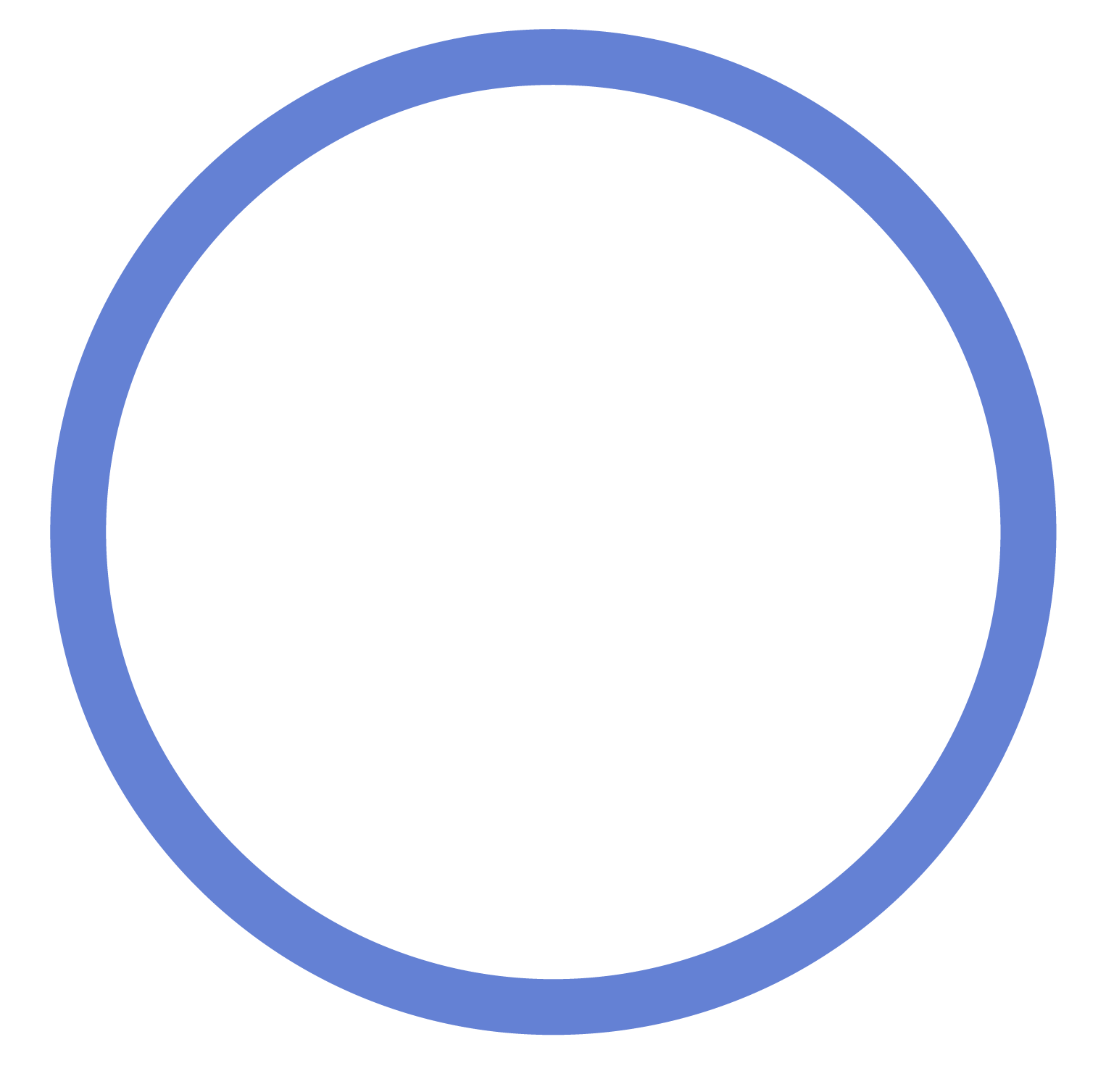 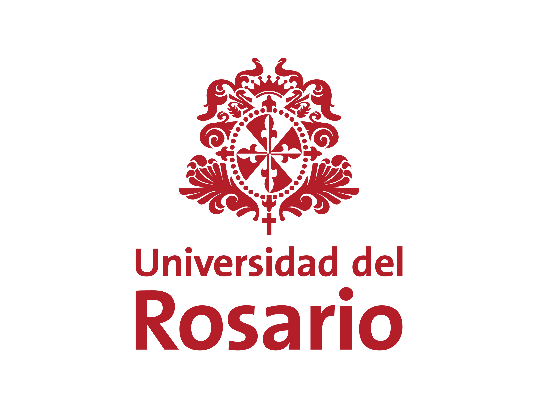 1. Ingrese https://e-aulas.urosario.edu.co/
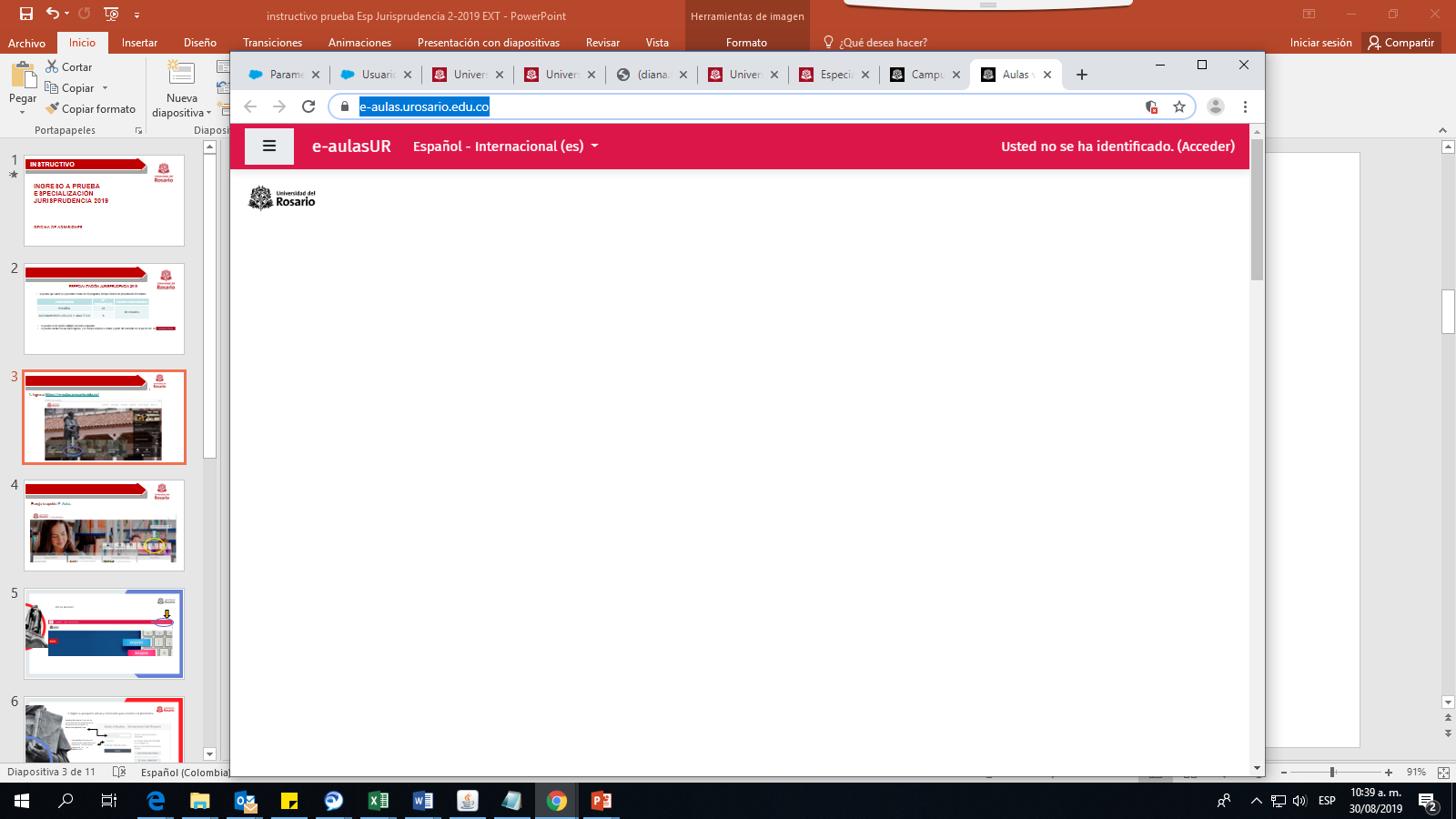 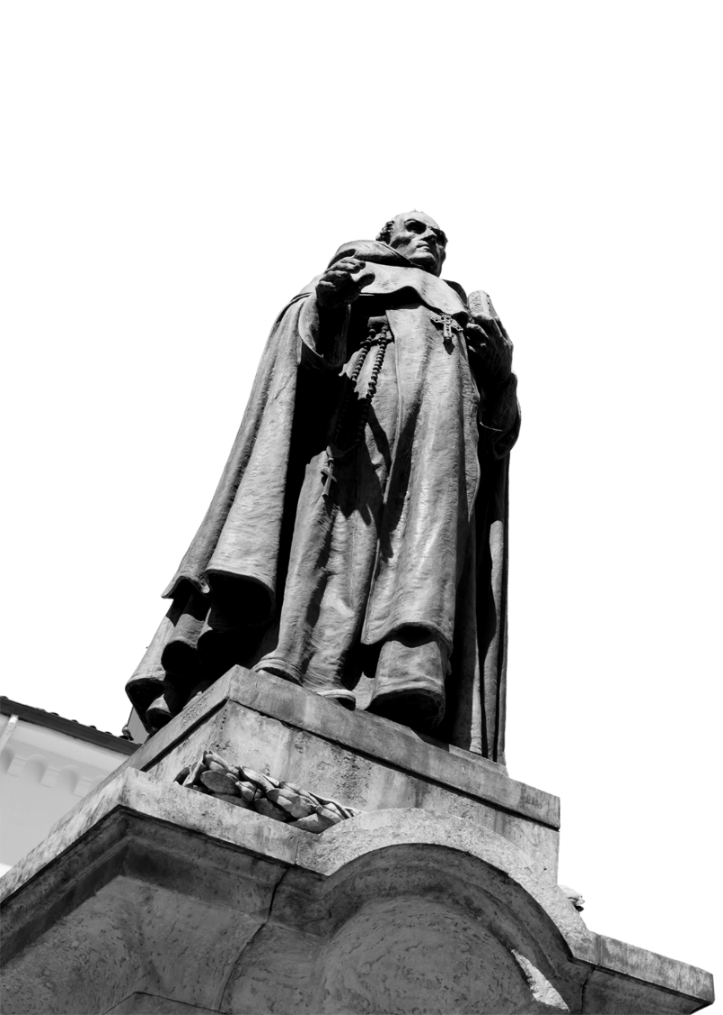 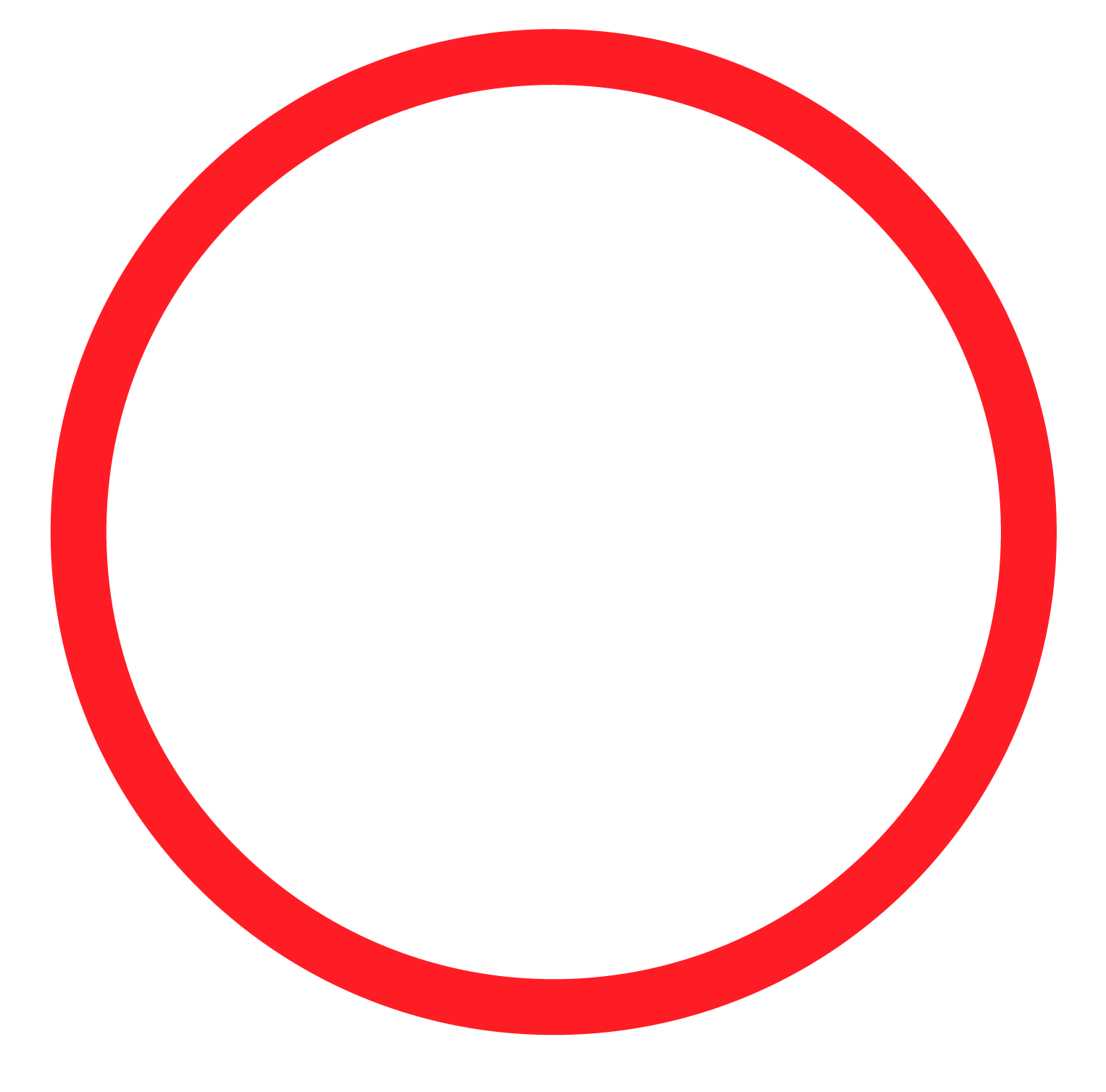 Clic en Acceder
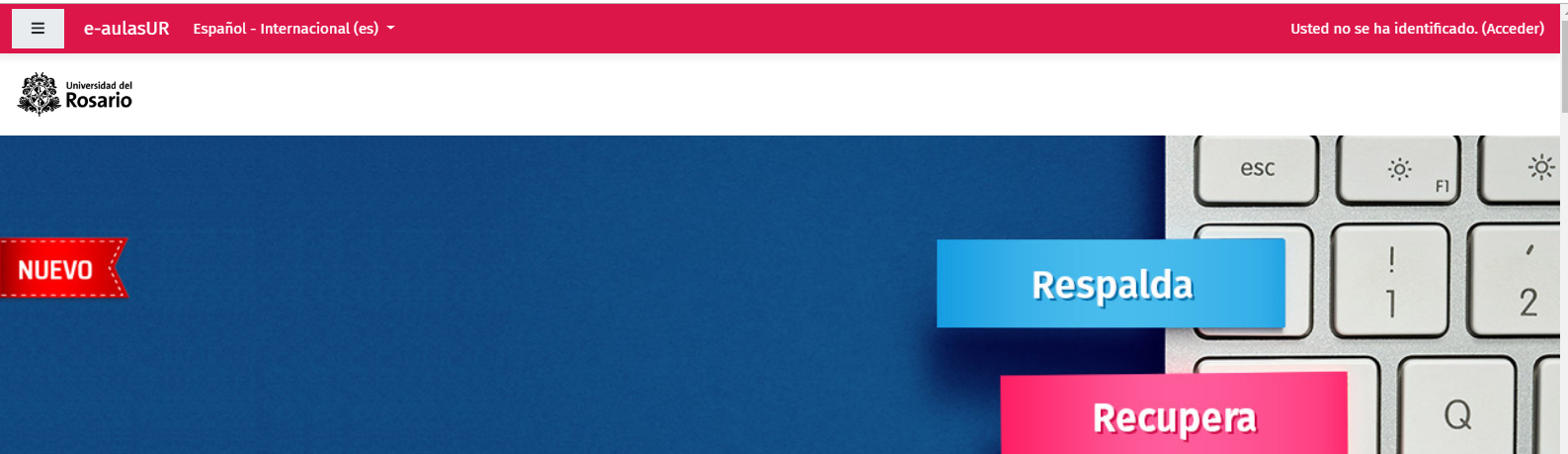 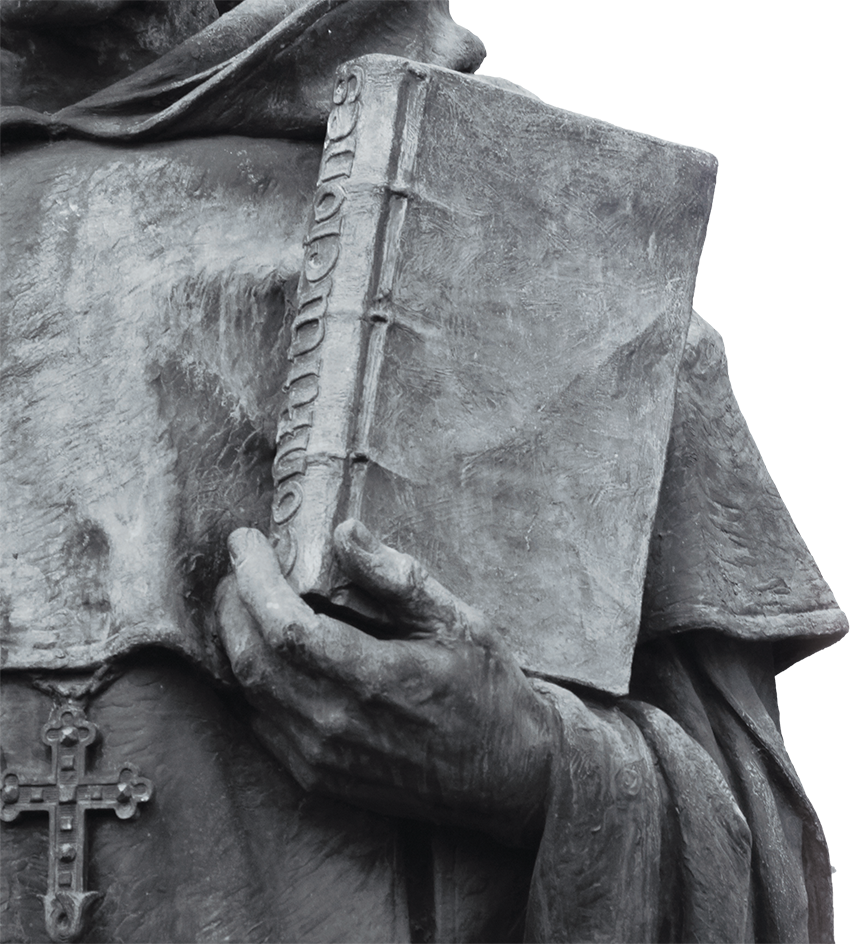 2. Digite su pasaporte virtual y contraseña para acceder a la plataforma.
Nombre de usuario: Dirección de correo electrónico registrado en el formulario de inscripción. Ej: Maria.Perez@gmail.com
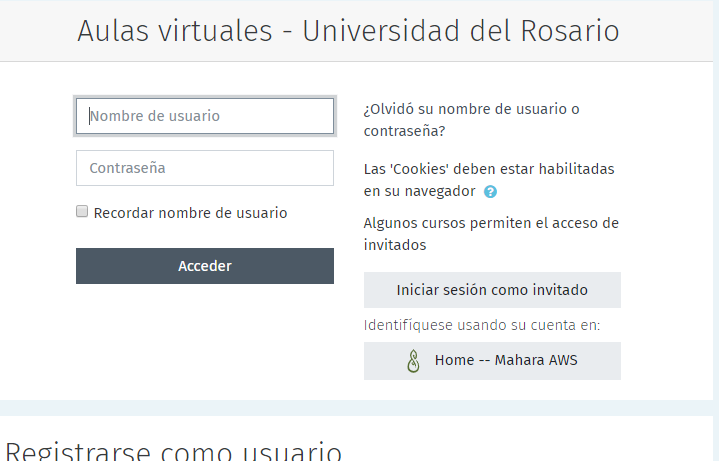 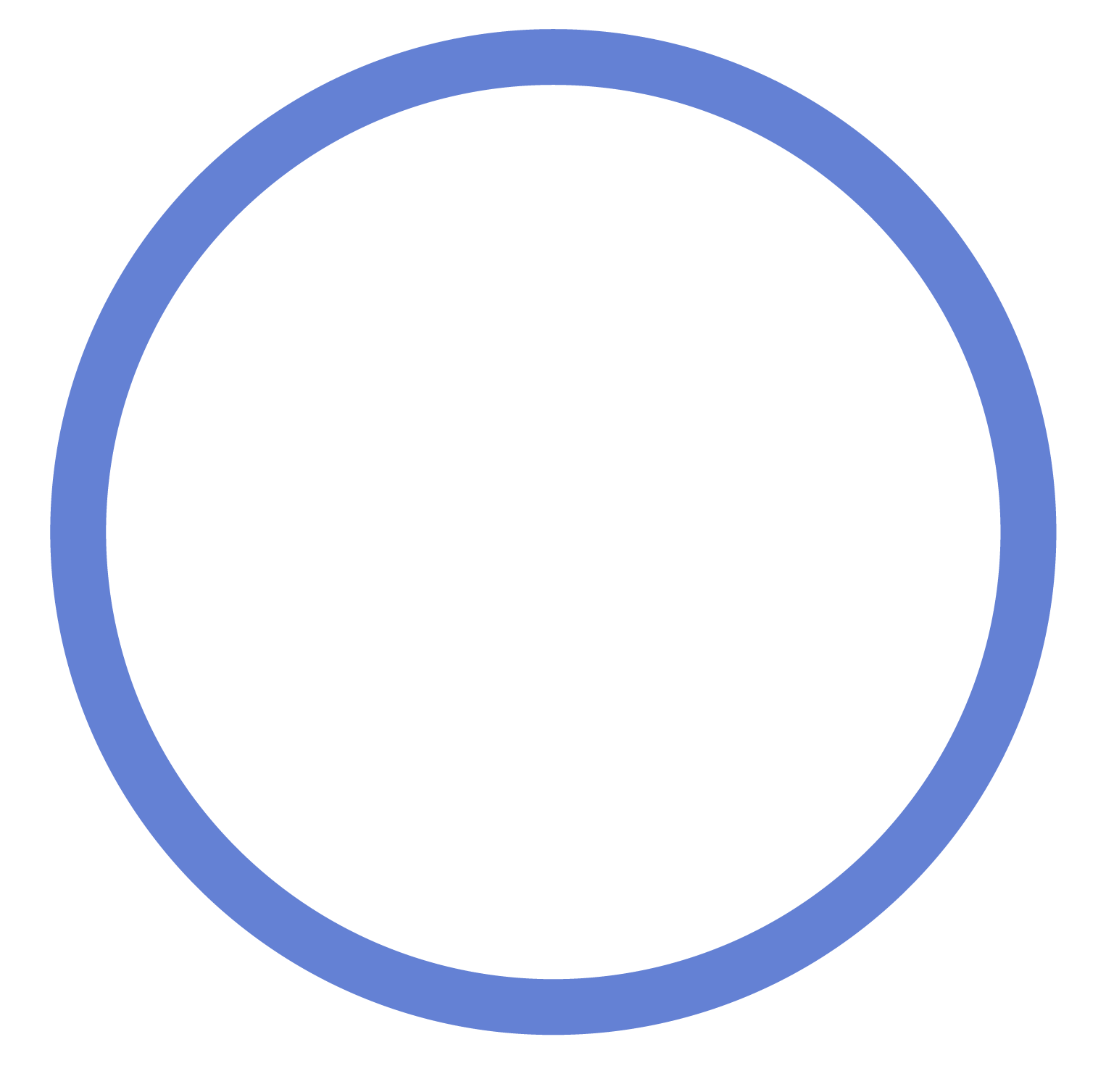 Contraseña: el número de identificación registrado en el formulario   de inscripción seguido de *Ur      Ej:   50410215*Ur
Nota: las personas que registraron en el formulario cuenta de correo UR, deben ingresar a la plataforma con su cuenta( sin el @urosario) y clave de correo normal.
3. De clic en Pruebas de admisión –ESPECIALIZACIÓN EN TRADUCCIÓN
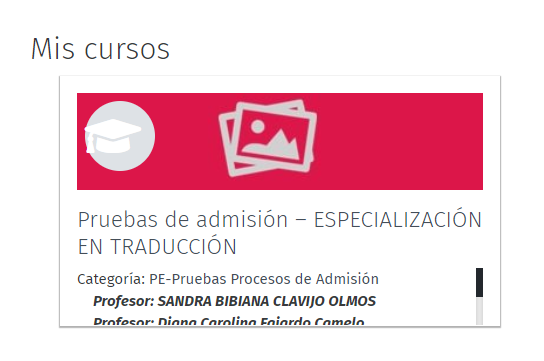 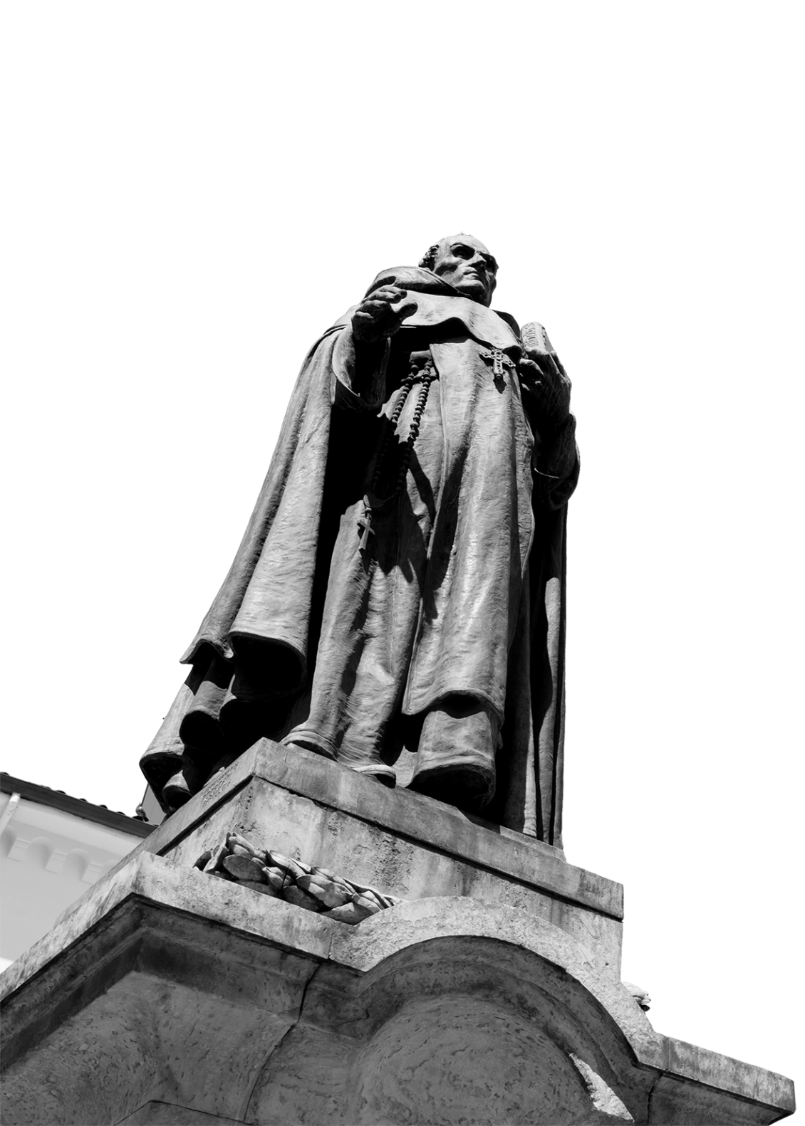 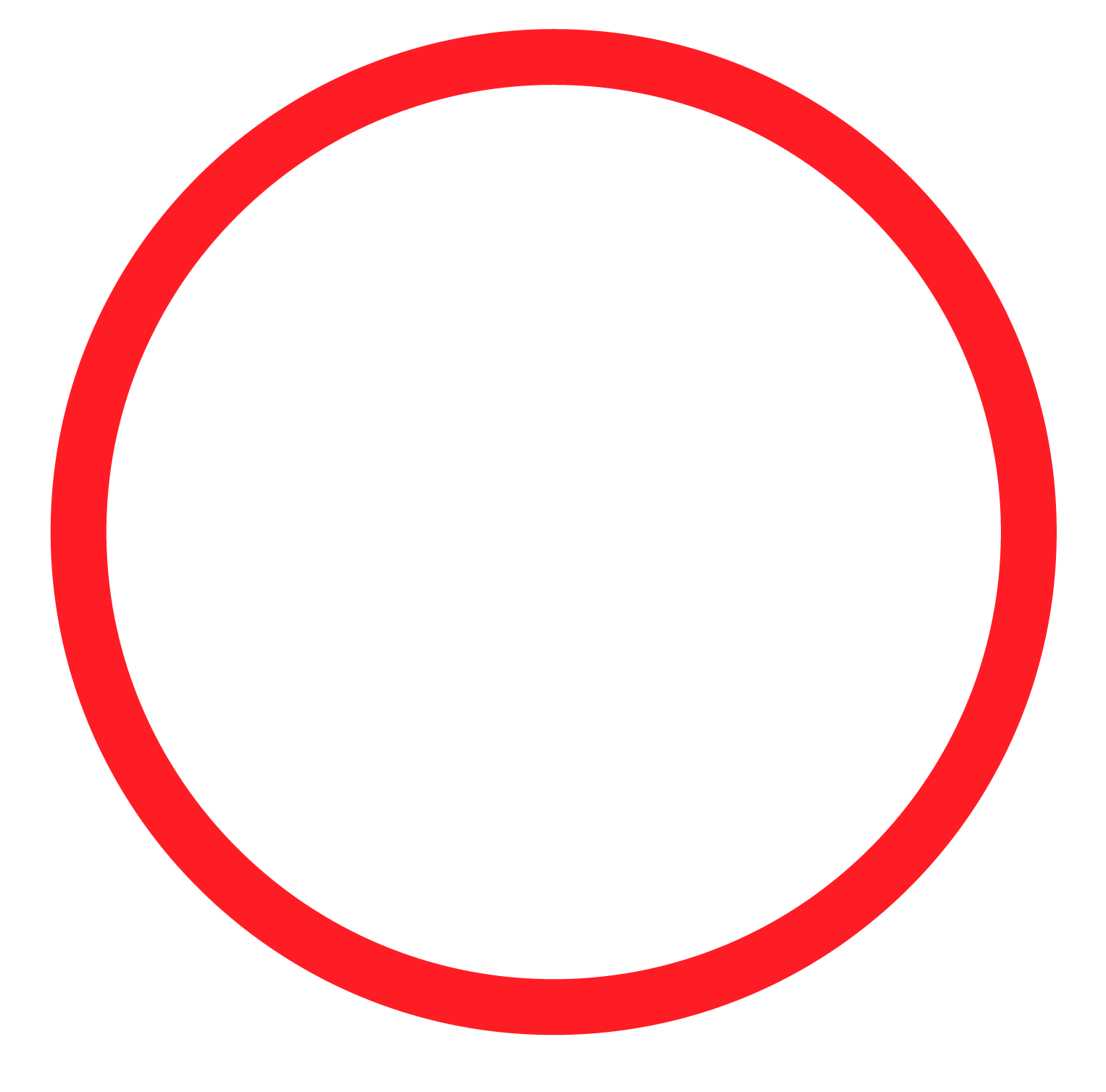 4. Lea atentamente las recomendaciones y de clic en la prueba de español.
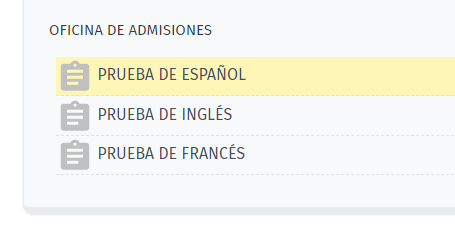 PARA TENER EN CUENTA
1.  En la parte superior derecha  usted podrá visualizar el tiempo con el que cuenta para realizar la prueba  y  navegar  en el cuestionario señalando la pregunta a la que desea ir
2. Al finalizar el ejercicio, verifique que todas las preguntas quedaron guardadas.
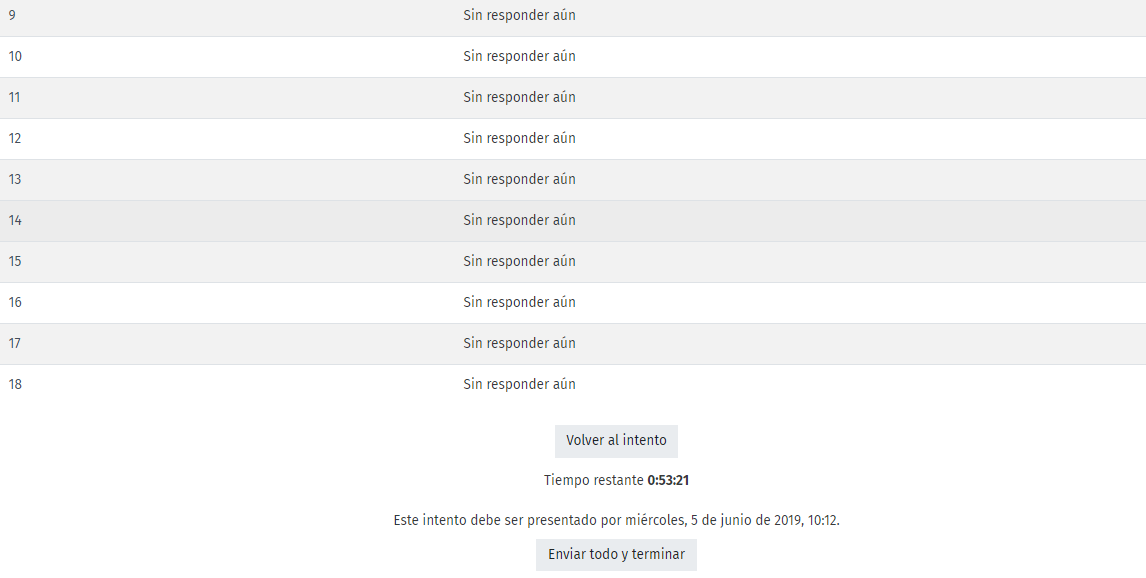 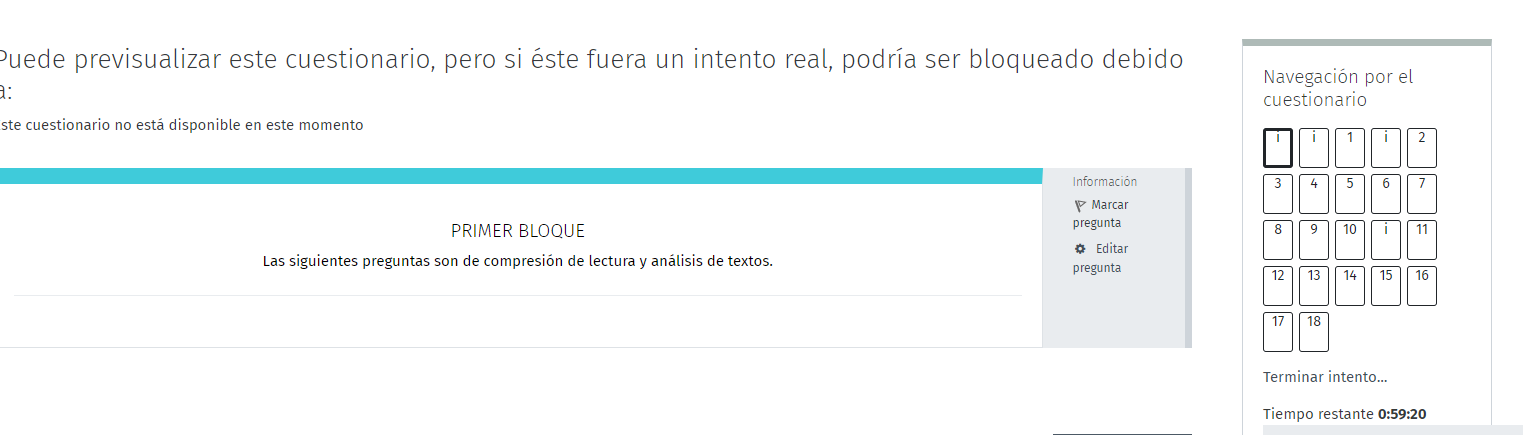 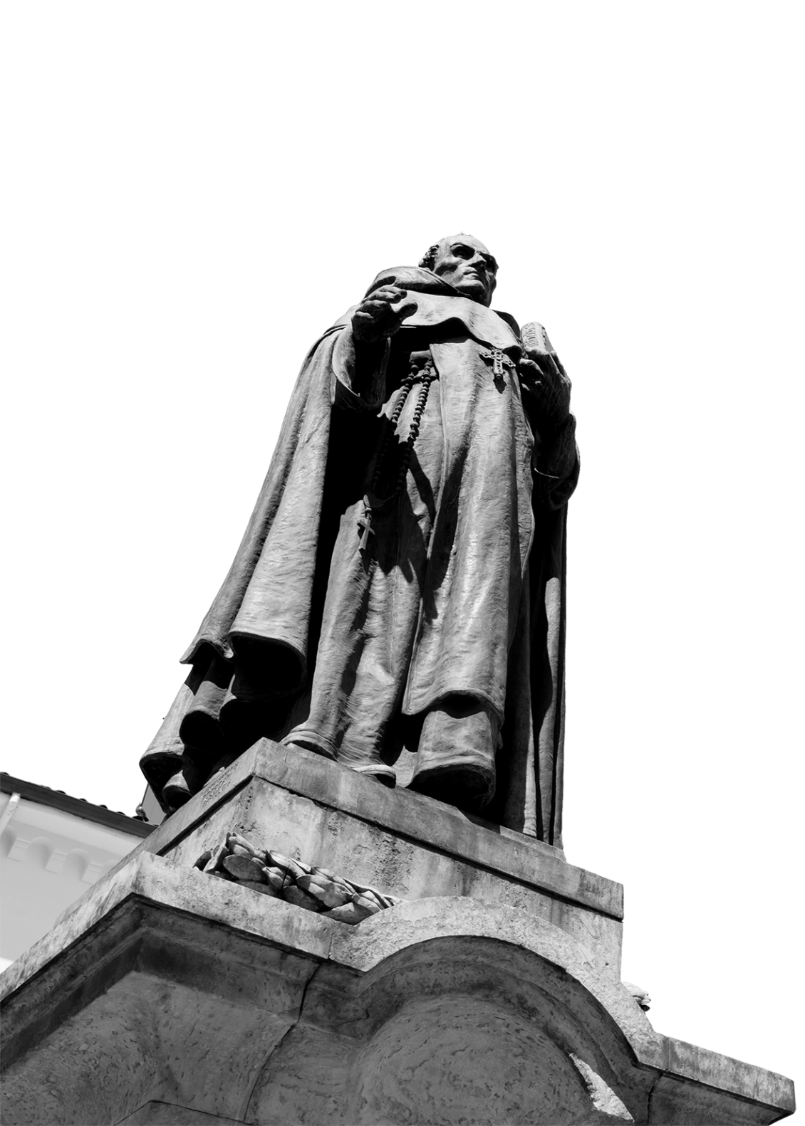 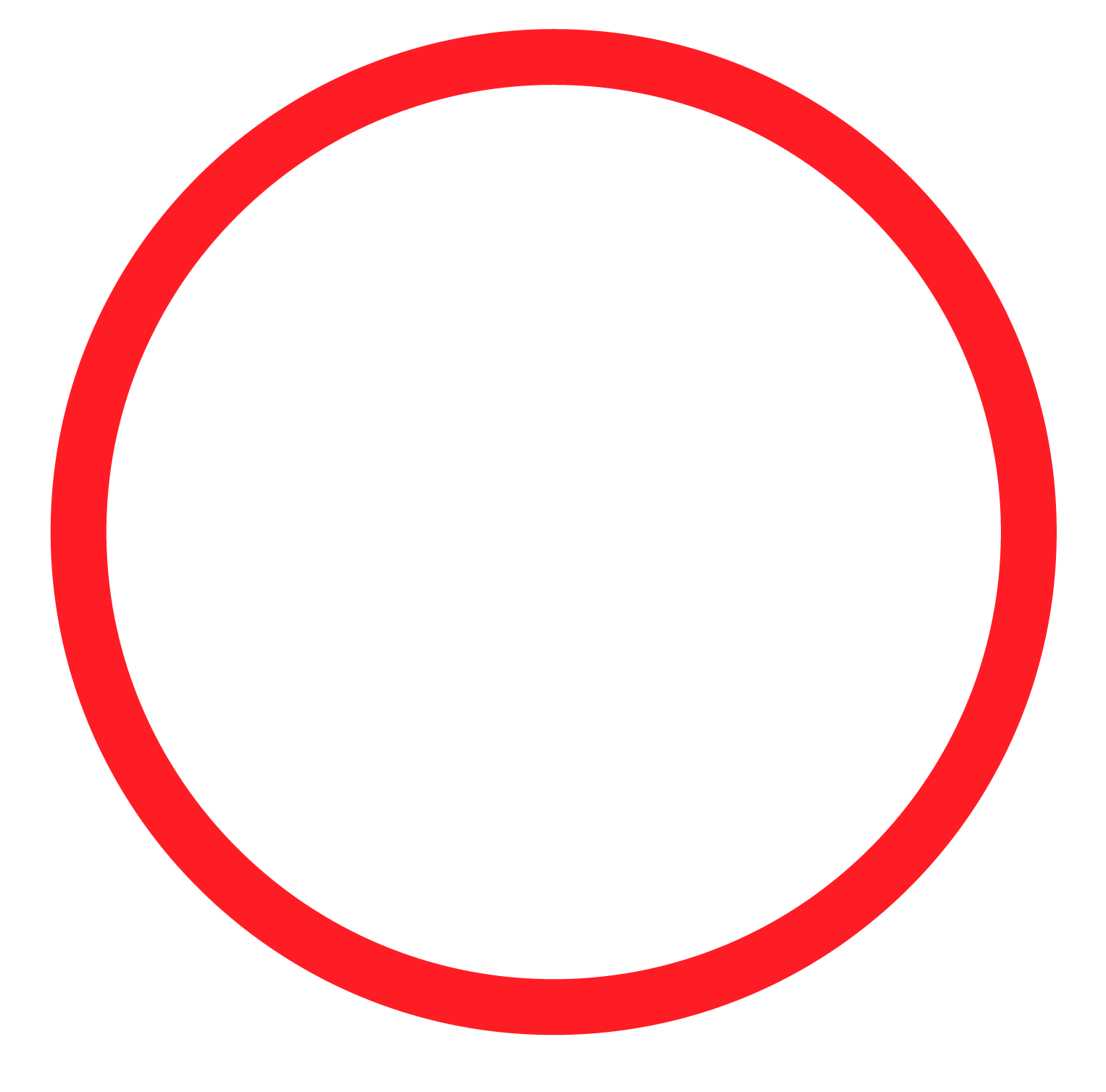 5. Haga clic en la opción “enviar todo y terminar” para que todas sus respuestas queden guardadas.
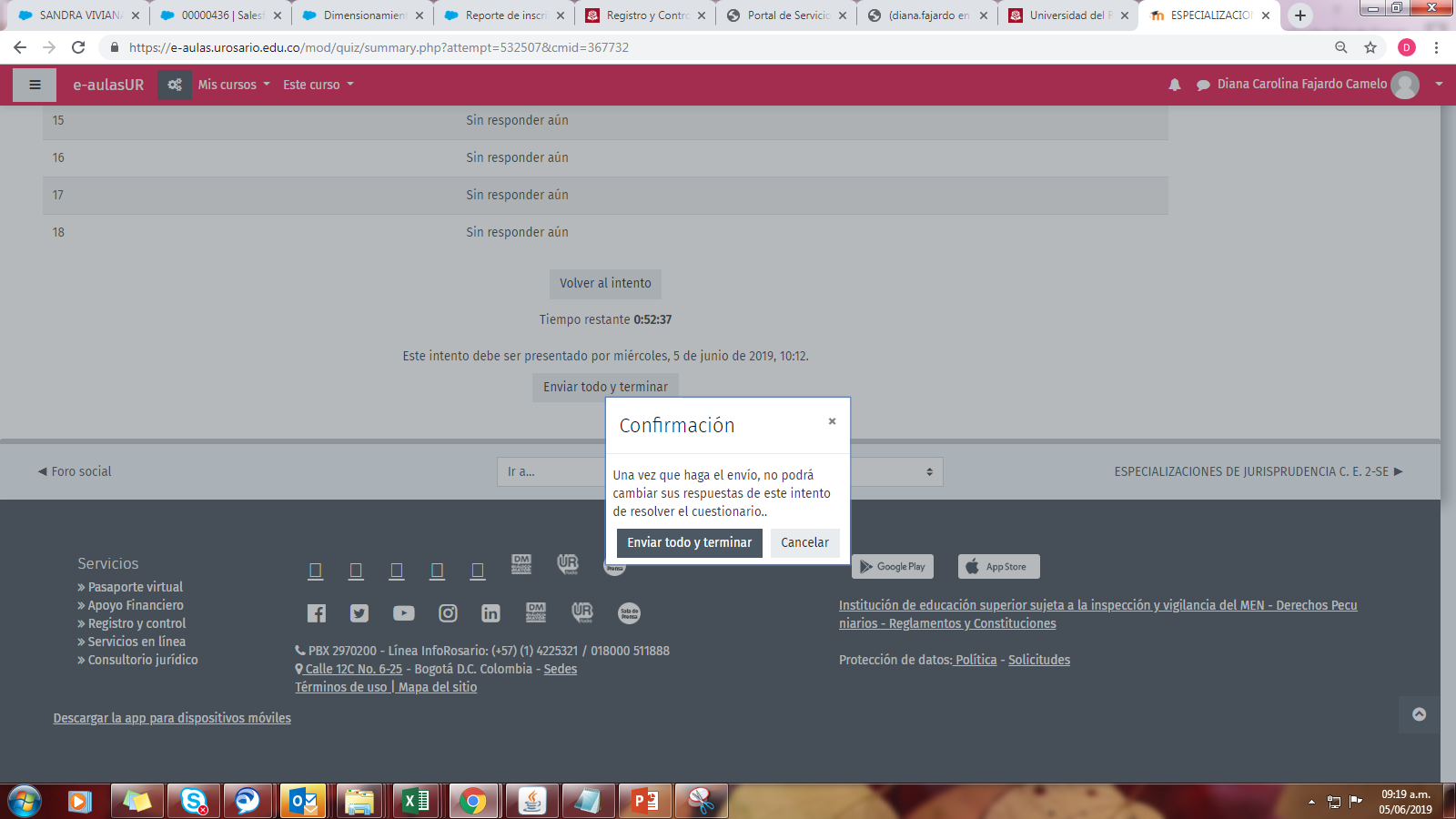 6. Una vez finalice la prueba de español debe continuar con la prueba que corresponda a la combinación lingüística escogida
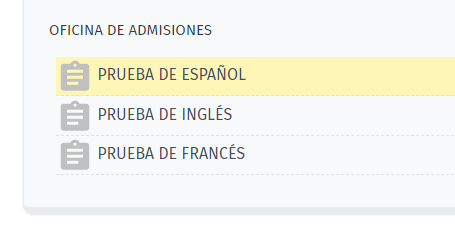